Ion detector for Accelerator Mass Spectrometry
based on low-pressure TPC with THGEM readout
A. Bondar, A. Buzulutskov, E. Frolov, V. Parkhomchuk, 
A. Petrozhitskiy, T. Shakirova (speaker), A. Sokolov
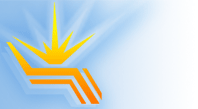 Budker Institute of Nuclear Physics 
Novosibirsk, Russia
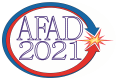 Asian Forum for Accelerators and Detectors
Outline
Accelerator mass spectrometry
SRIM simulation
Experimental setup
Measurements of energy spectra using semiconductor detector
Measurements of track ranges using TPC
2
Accelerator mass spectrometry
Accelerator mass spectrometry (AMS) is an ultra-sensitive method of counting individual atoms. Usually it is the rare radioactive atoms with a long half-life. The archetypal example is 14C which has a half-life of 5730 years and an abundance in living organisms of 10-12 relative to stable 12C isotope.
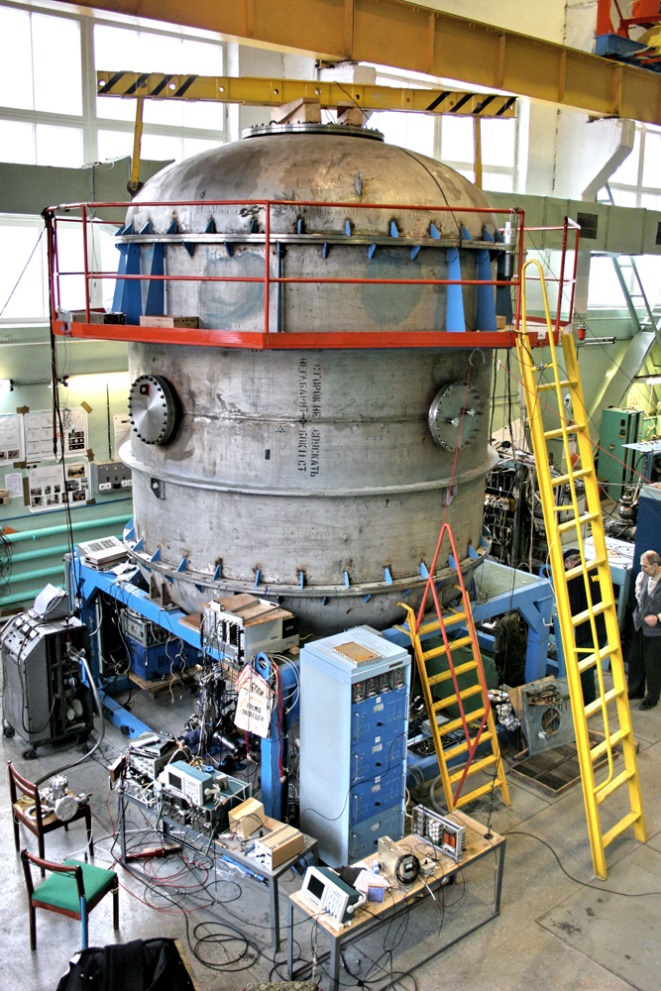 AMS facilities operate in more than 100 physical laboratories worldwide, one of which is located in Novosibirsk at Geochronology of the Cenozoic Era Center for Collective Use.
3
Isotopes used in AMS
In the current AMS BINP setup the time-of-flight technique is used for the isotope separation. But that technique there is a serious problem of separating the isobars - different chemical elements having the same atomic mass. The typical example are radioactive isotopes 10Be and 10B.
4
Formation and application 10Be
Application in-situ and
 meteoric 10Be:

exposure dating to identified the growths and decays of the Antarctic ice sheet;

understanding ice shelf collapse history;

paleomagnetic excursions history reconstructions using ice cores;

understanding the erosion rates using depth profiles of mid latitudes outcrops;

identifying the timing of formation of the impact crater and so forth.
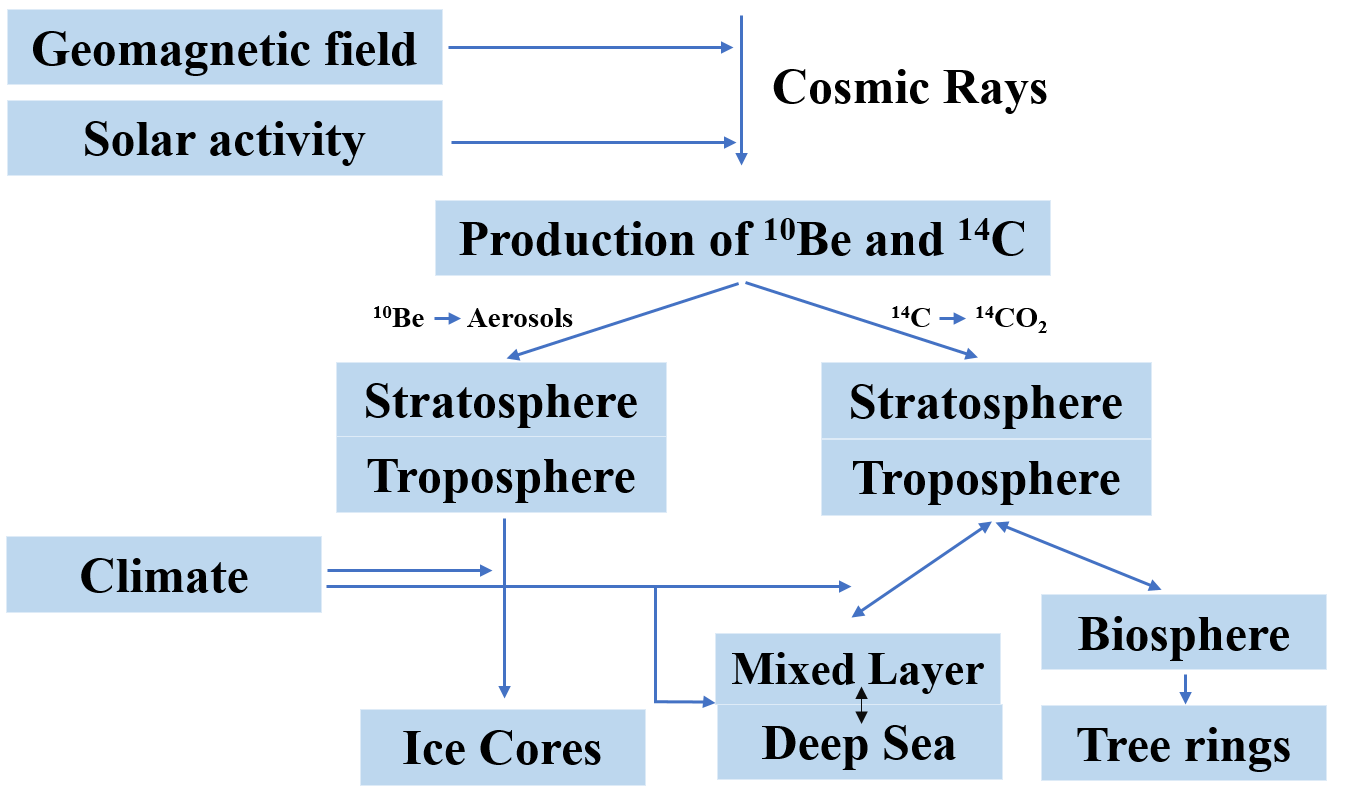 Time intervals of dating:
14C from 300 years to 40-60 thousand years
10Be from 1 thousand years to 
    10 million years
5
SRIM simulation
*SRIM - The stopping and range of ions in matter
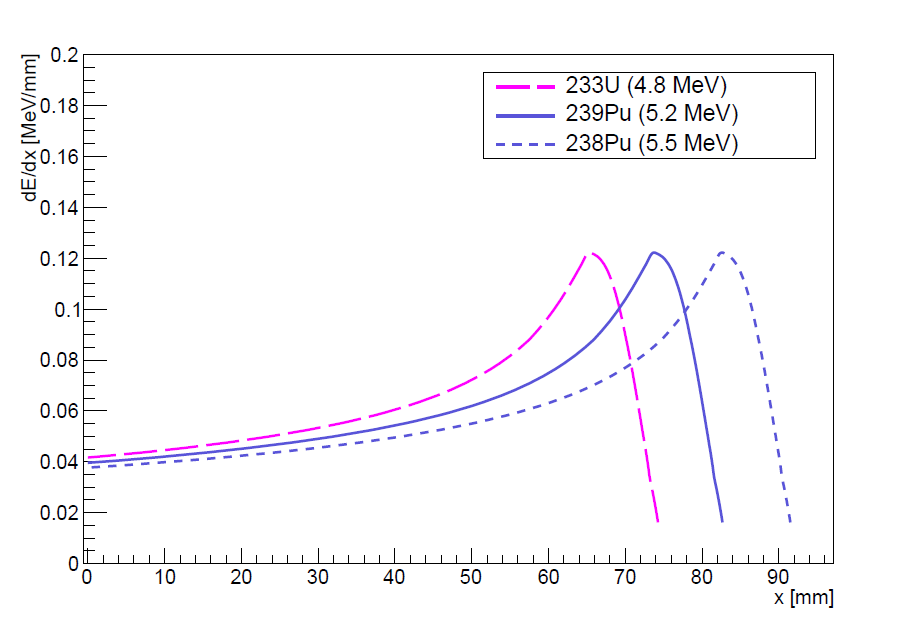 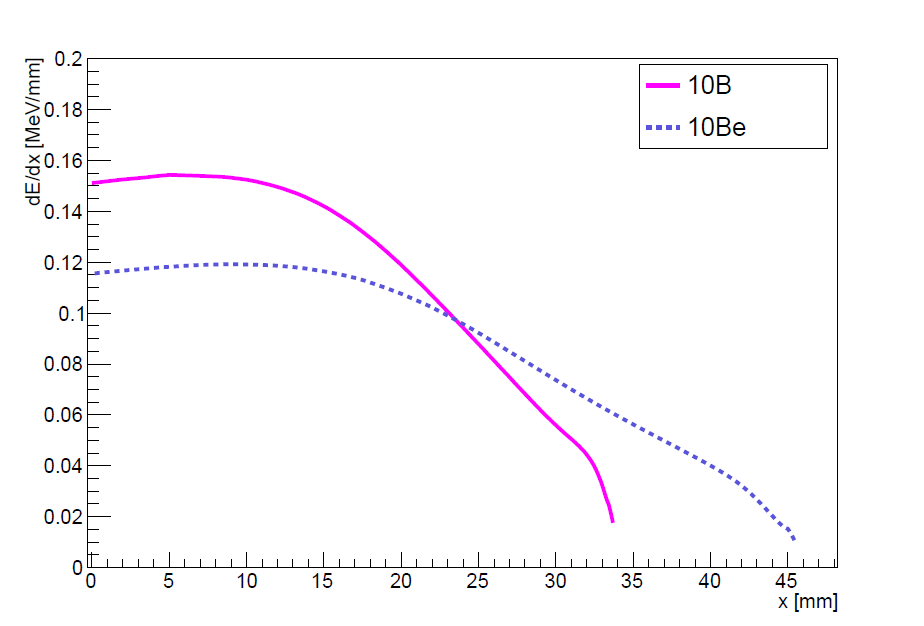 Energy loss as a function of distance in Isobutane for 10B and 10Be with an energy of 4.025 MeV at 50 Torr
Energy loss as a function of distance in Isobutane for alpha particles with different energy at 120 Torr
Ionization losses and track ranges are different for boron and beryllium, so they can be separated with good accuracy.
To study the method of isobars separation used a triple alpha particle source.
6
Principle of operation
Field shaping rings
Cathode
Shaping amplifiers
Ion beam from AMS
Ion track
Ionization
Charge-sensitive
preamplifiers
Thin film window or alpha particle source
THGEM
Oscilloscope
Anode
Schematic layout of the low-pressure TPC
7
Principle of operation
Typical waveform shape of the signal from the alpha particle in low-pressure TPC
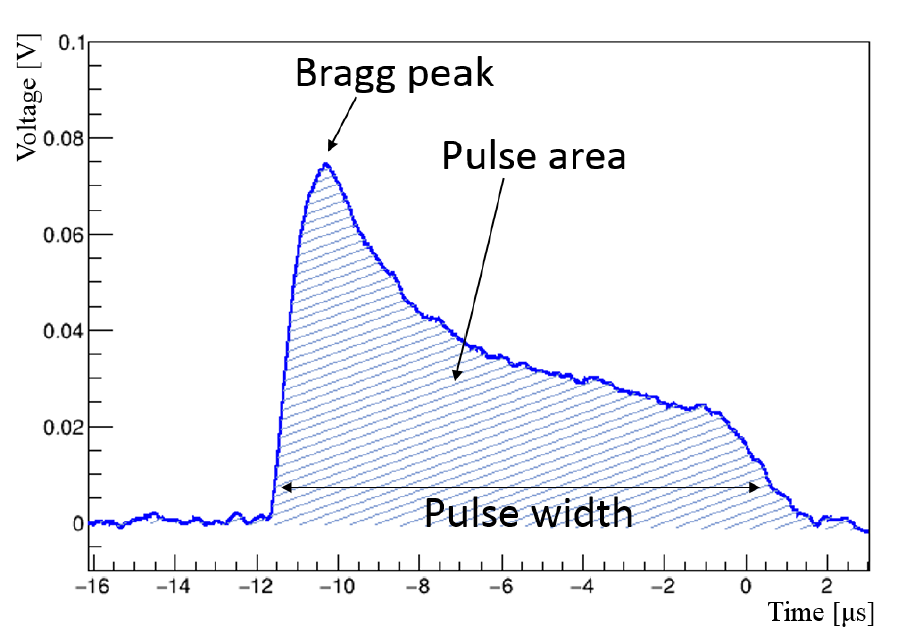 8
Electric field simulation
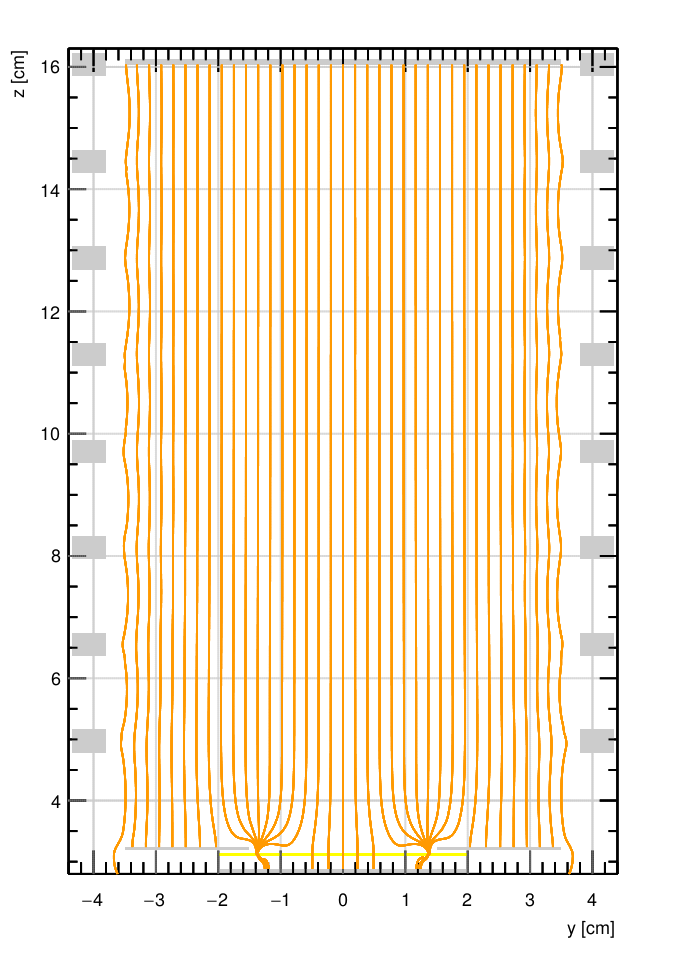 To simulate an electric field inside the low-pressure TPC, the following programs were used: Gmsh, Elmer and Garfield++.
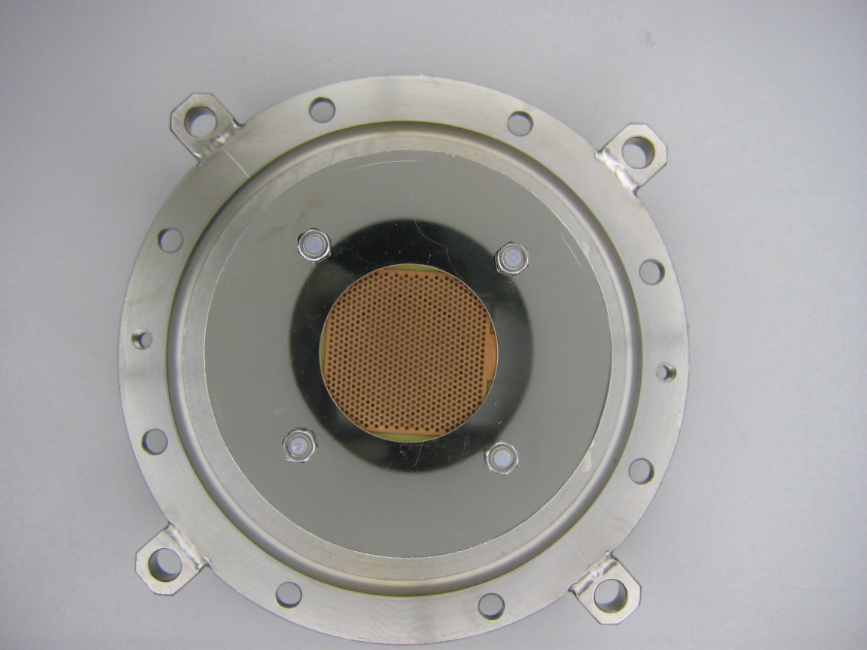 Simulated electric field lines in low-pressure TPC
Figure of the lower flange with installed THGEM
9
Measurements of energy spectra using semiconductor detector
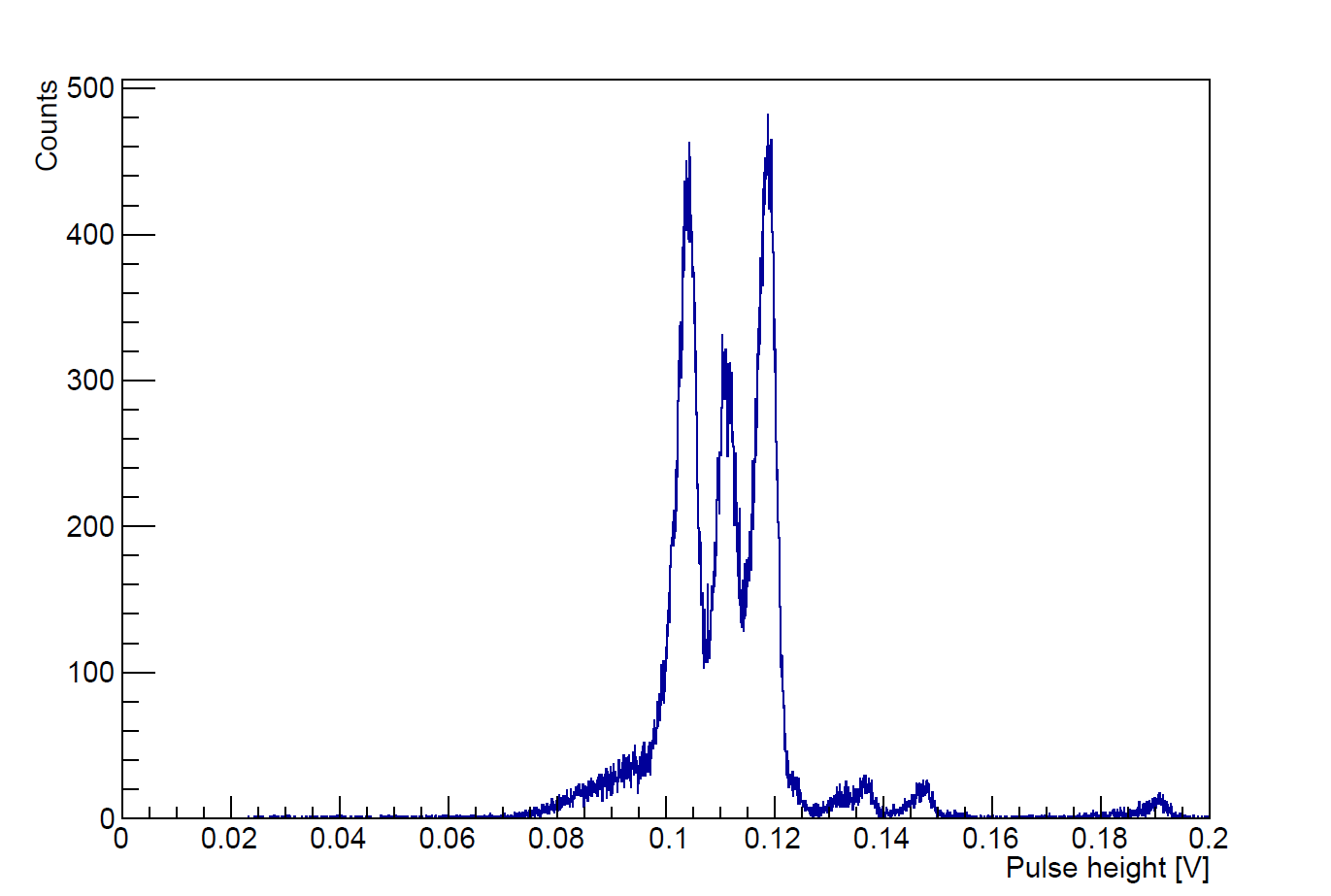 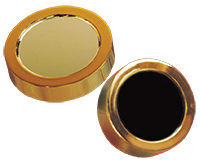 Si Charged Particle Radiation Detectors for Alpha Spectroscopy
Energy spectrum of alpha particles from 233U (4.8 MeV), 239Pu (5.2 MeV) and 238Pu (5.5MeV) sources, measured using semiconductor detector
10
Effective gain of THGEM
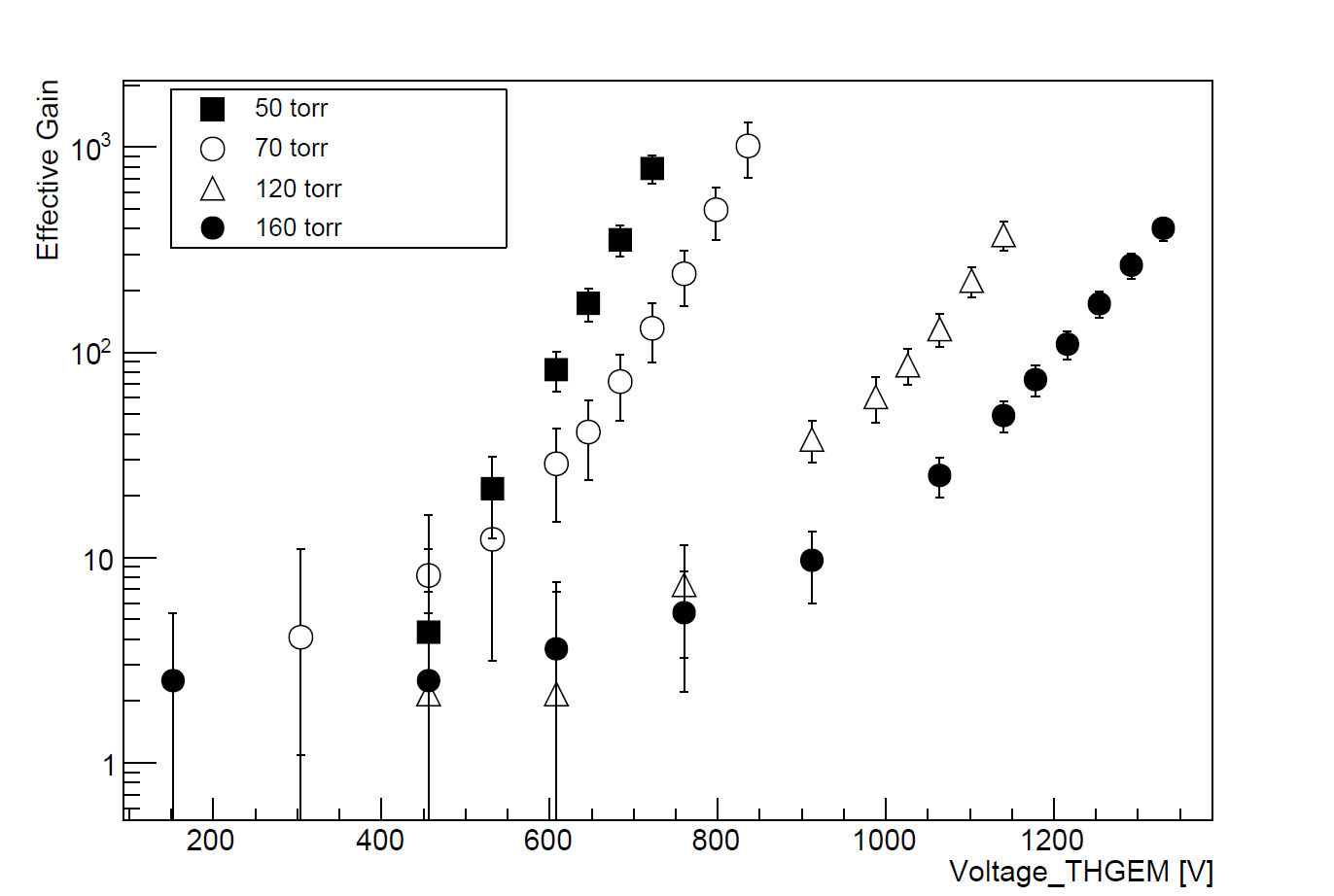 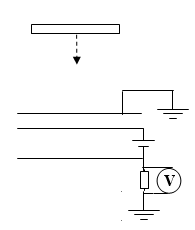 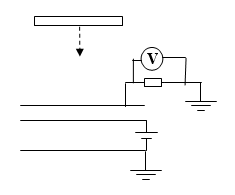 THGEM effective gain as a function of the voltage in Isobutane at pressures varying from 50 to 160 Torr in the low-pressure TPC
The scheme of effective gas gain measurement
11
Selecting orthogonal anode tracks
Typical signal waveform from alpha particle

----- signal from the central part of the anode
----- signal from the external part of the anode
(p=120 торр, U=1200 В)
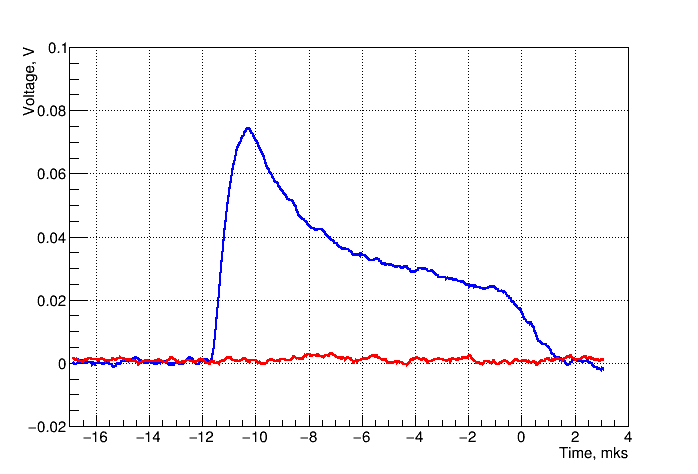 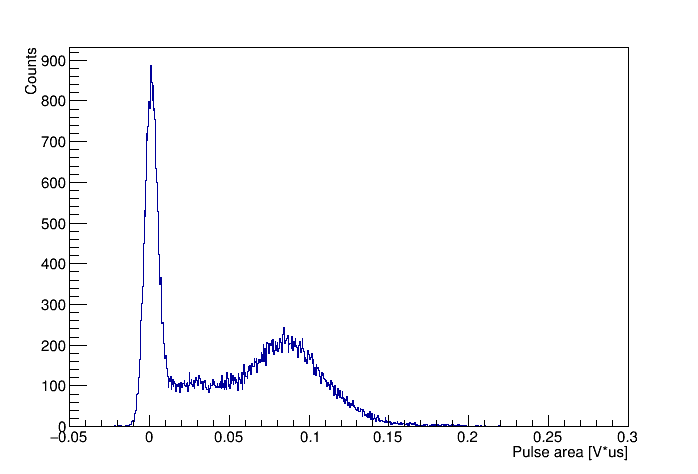 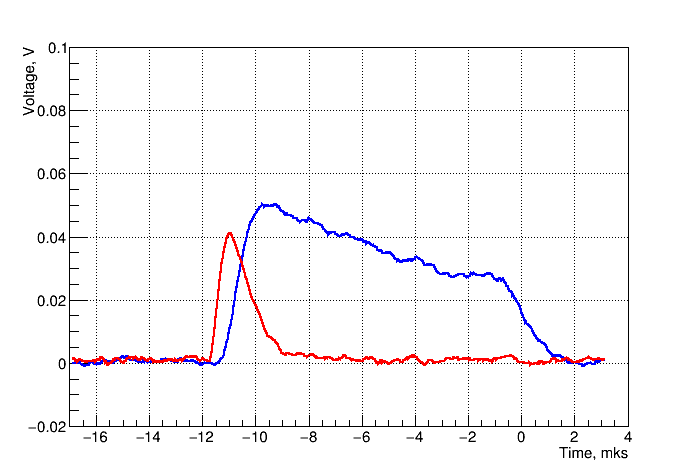 Pulse area spectrum of alpha particles from 233U (4.8 MeV), 239Pu (5.2 MeV) and 238Pu (5.5 MeV) sources from external part of the anode, measured in low-pressure TPC in Isobutane at 120 Torr
12
The measurement of track ranges
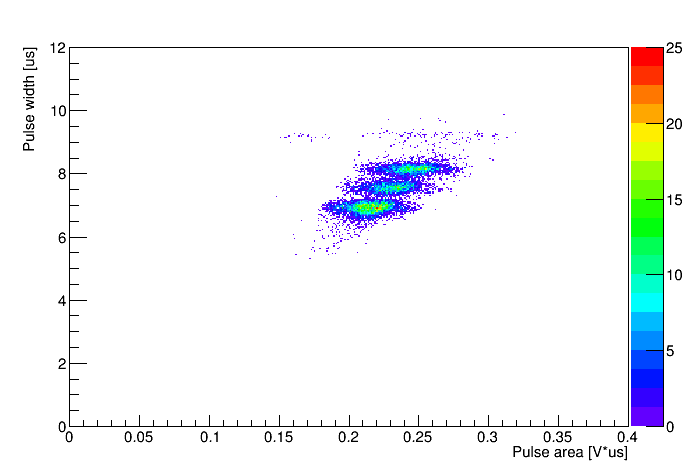 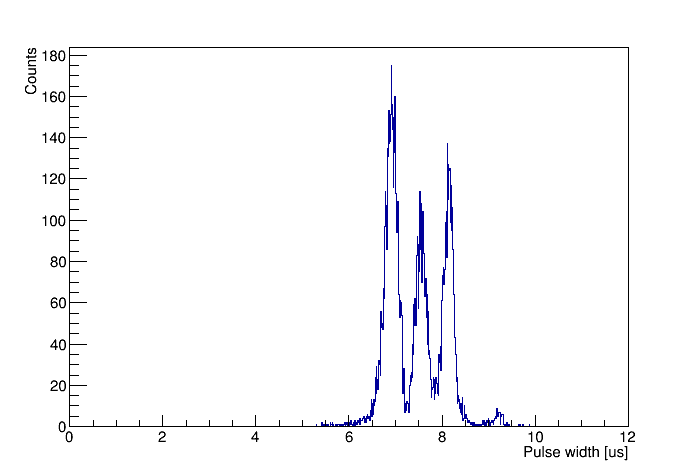 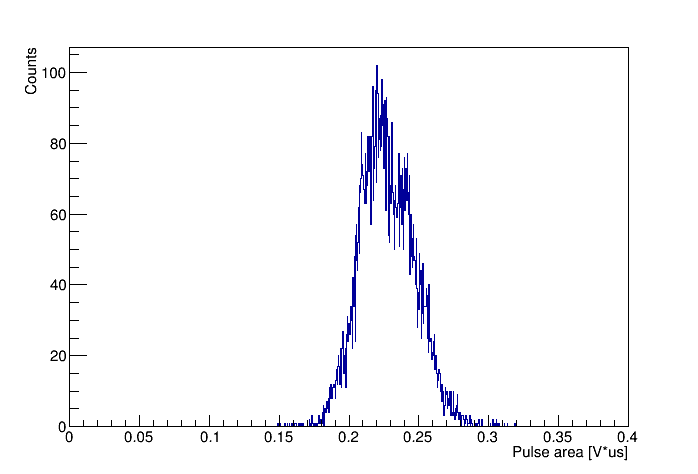 2D plot of pulse width versus pulse area and their axis projection spectra for alpha particles from 233U (4.8 MeV), 239Pu (5.2 MeV) and 238Pu (5.5 MeV) source, measured in low-pressure TPC in Isobutane at 120 Torr and THGEM gain of 60. The pulse width and pulse area spectra  reflect those of the track range and energy.
13
Results
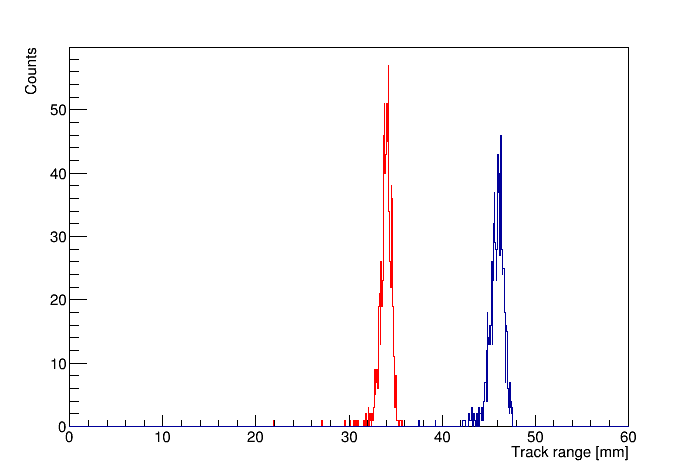 10B
10Be
Using these results and SRIM code simulation, we see that the isobaric boron and beryllium ions (having range difference of 32%) can be effectively separated at the level exceeding 10 sigma
Spectra of track ranges for 10B and 10Be with energy 4.025 MeV in Isobutane at 50 Torr simulated
14
Silicon nitride membrane windows
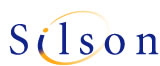 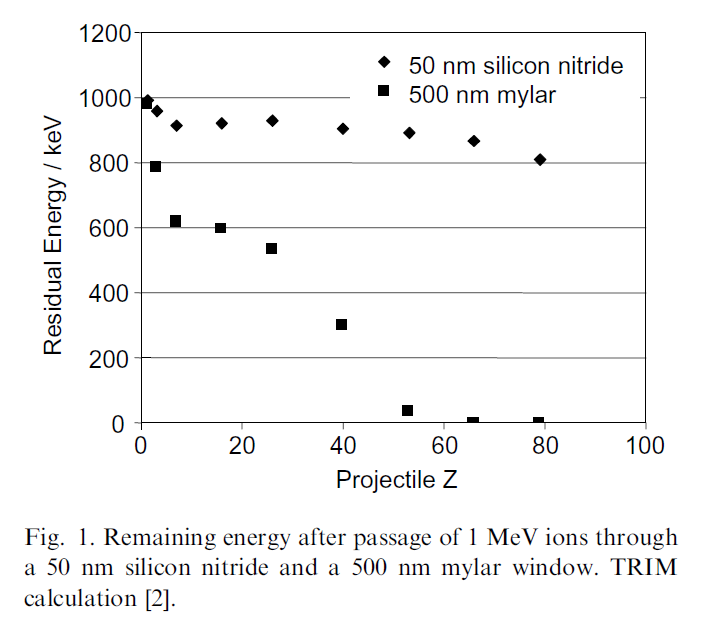 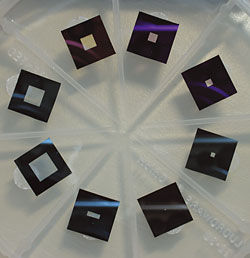 Figure of silicon nitride membrane windows
M. Dobeli et al., Nucl. Instr. and Meth. B, 219-220 (2004) 415-419 doi:10.1016/j.nimb.2004.01.093
15
New TPC configuration
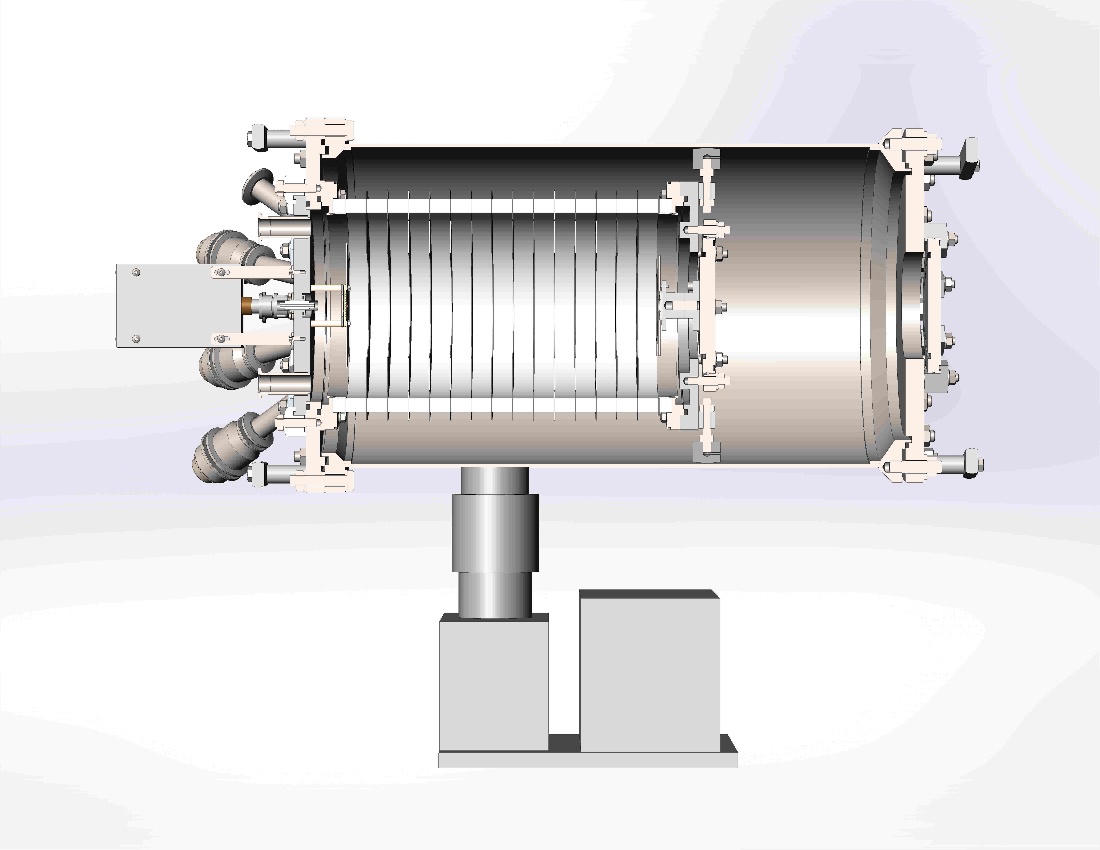 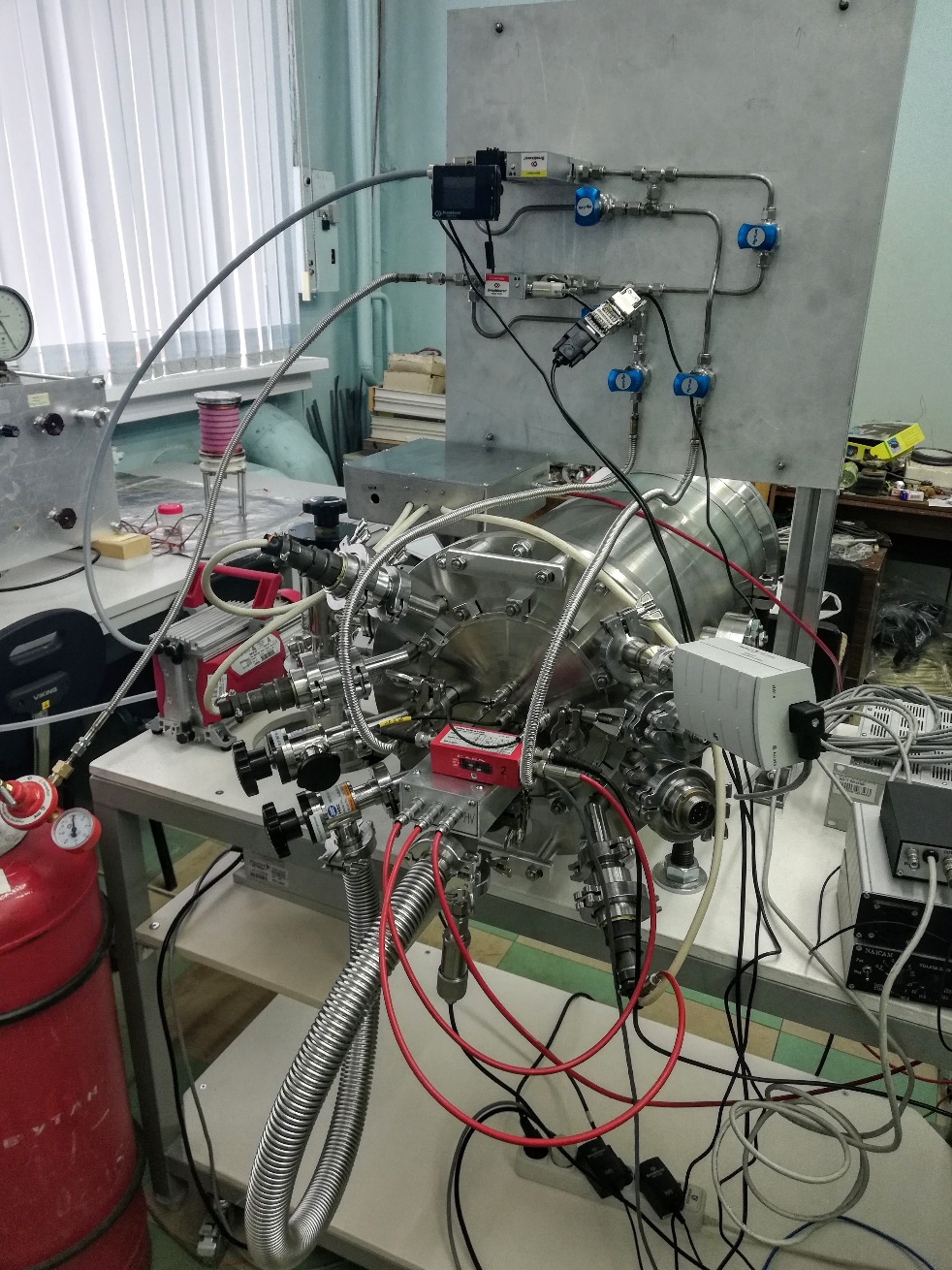 Diameter – 178 mm
Length – 300 mm
16
Summary
The low-pressure TPC with THGEM readout was developedand successfully tested in our laboratory. 

The track ranges of alpha-particles were measured in the TPC with a rather high accuracy, reaching 1.3%. Based on these results and SRIM code simulations, one may conclude that the isobaric boron and beryllium ions (having range difference of 32%) can be effectively separated in AMS, at the level exceeding 10 sigma, bymeasuring the ion track ranges. 

This technique is expected to be applied in the AMS facilityin Novosibirsk for dating geological objects, in particular for geochronology of Cenozoic Era.
17
Thanks for your attention!
18
Backup slides
19
The measurement of track ranges with different gain
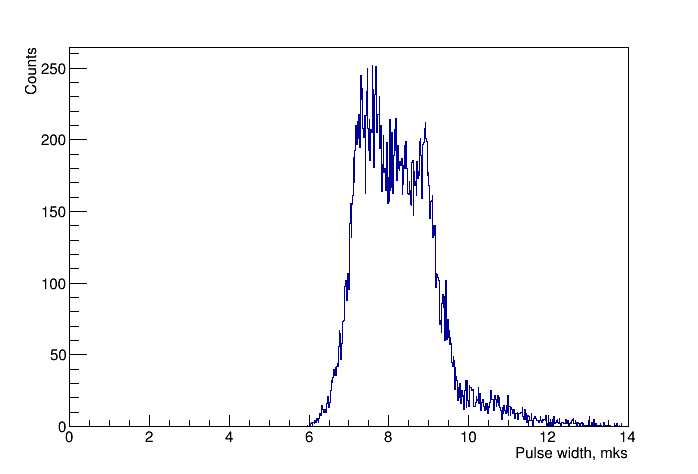 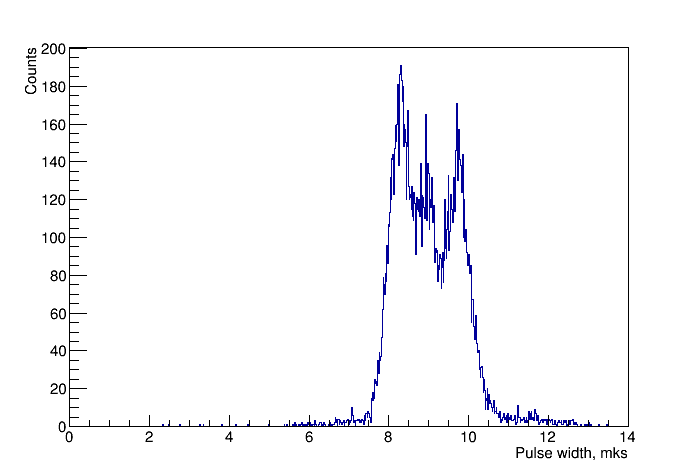 Gain = 2
Gain = 40
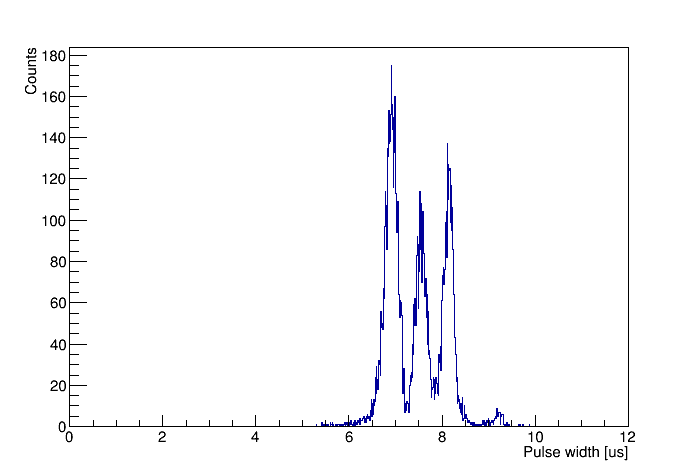 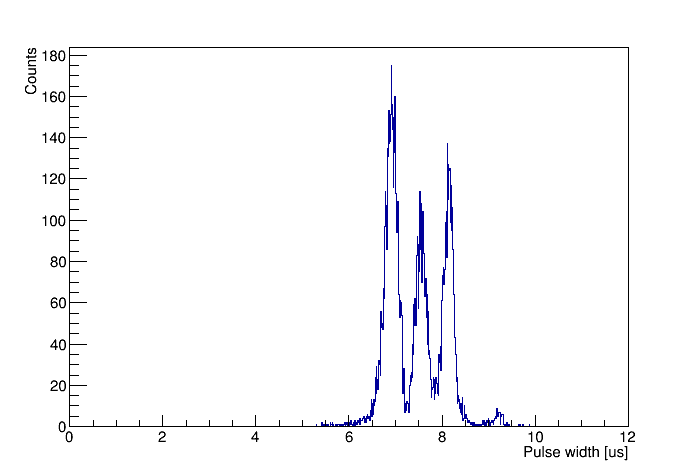 The lines of alpha particles are worse separated with less effective gain of THGEM and longer shaping time of amplifier
20
SRIM simulation
*SRIM - The stopping and range of ions in matter
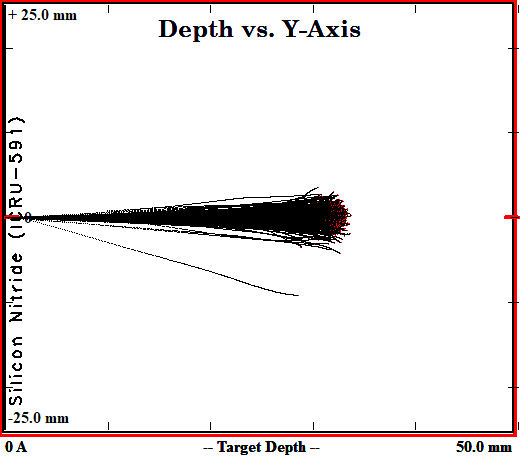 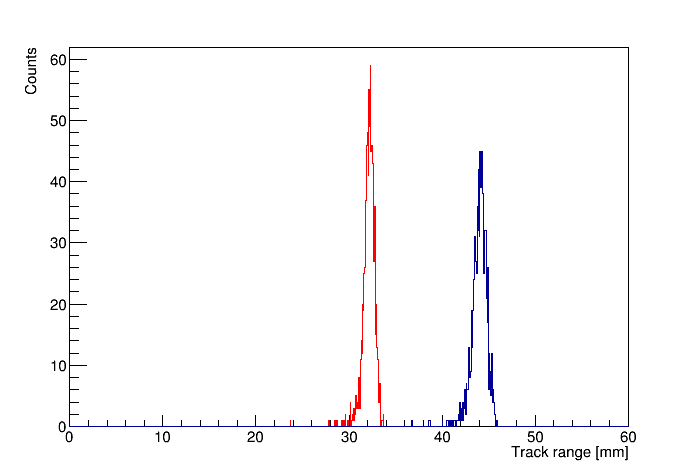 10B
10Be
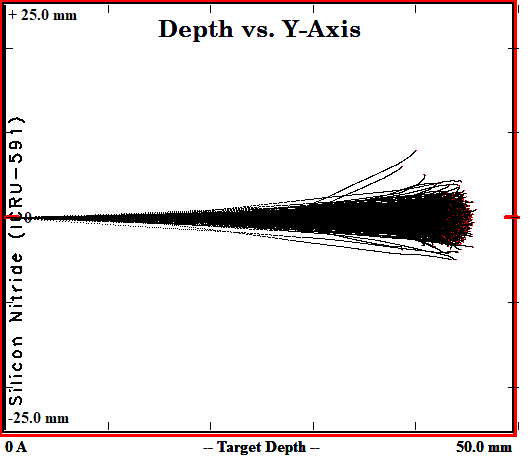 Spectra of track ranges for 10B and 10Be with energy 4.025 MeV in 200 nm silicon nitride and Isobutane at 50 Torr
21
Construction
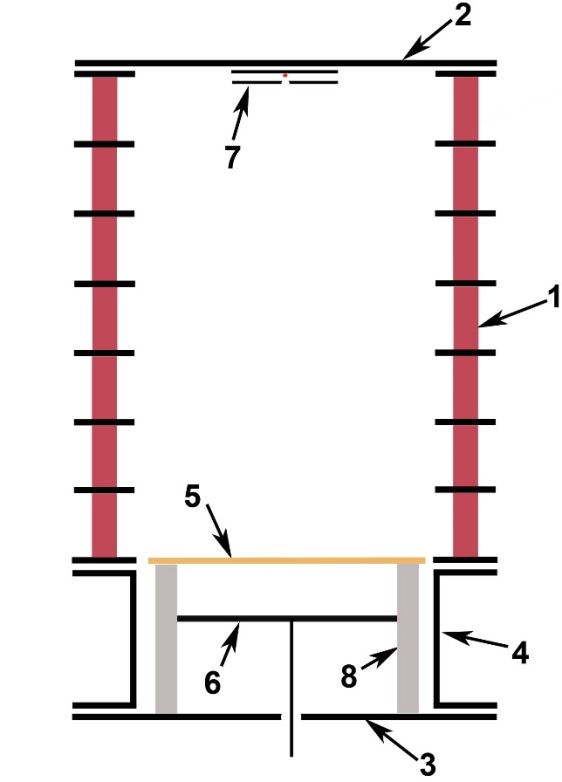 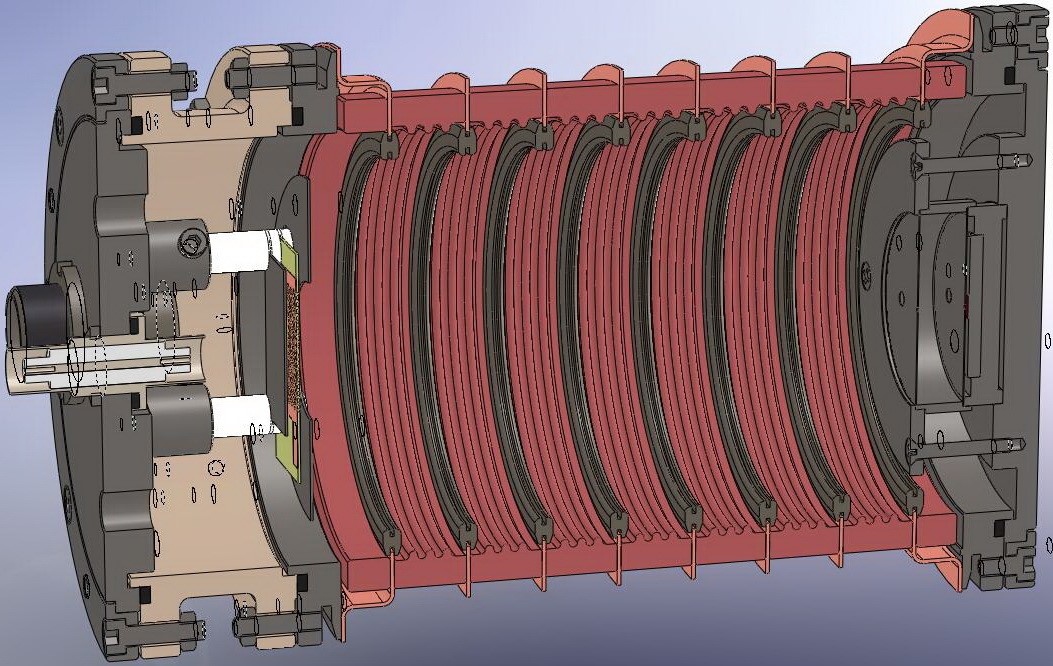 Diameter 76 mm
Length 130 mm
TPC construction: 1 – field shaping rings, 2 – removable top flange, 
3 – removable bottom flange, 4 – transitional gap,   5 – THGEM, 6 – sectioned anode, 7 – alpha particle source, 
8 – caprolon rods
22
The measurement of track ranges
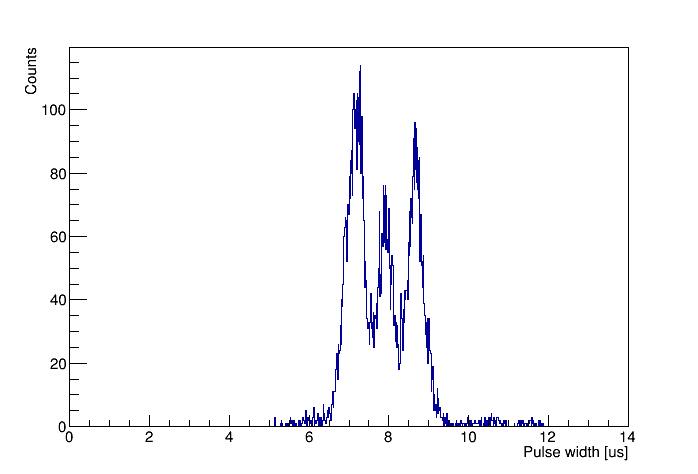 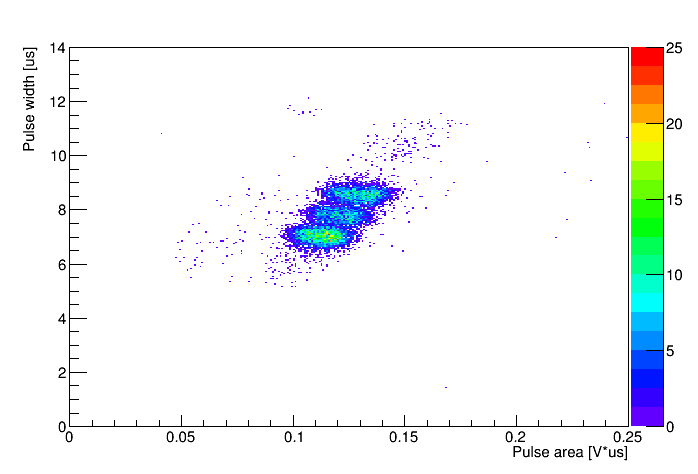 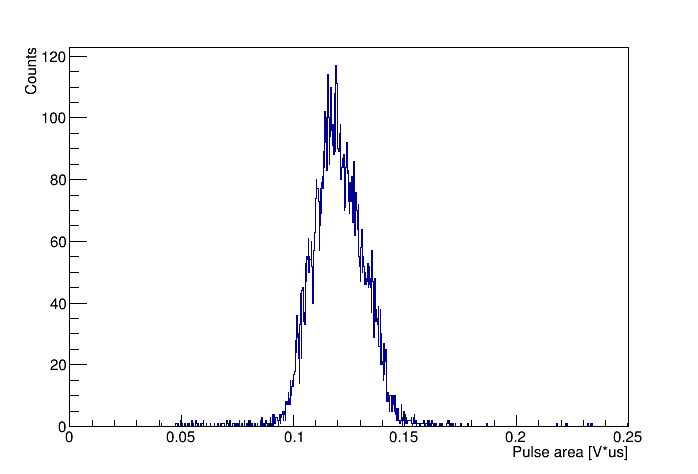 2D plot of pulse width versus pulse area and their axis projection spectra for alpha particles from 233U (4.8 MeV), 239Pu (5.2 MeV) and 238Pu (5.5 MeV) source, measured in low-pressure TPC in Isobutane at 120 Torr and THGEM gain of 40. The pulse width and pulse area spectra  reflect those of the track range and energy.
The measurement of track ranges
Источник α – частиц – 233U, 238Pu, 239Pu	 
Pressure = 120 torr		Gain = 220		Shaping time = 200 ns
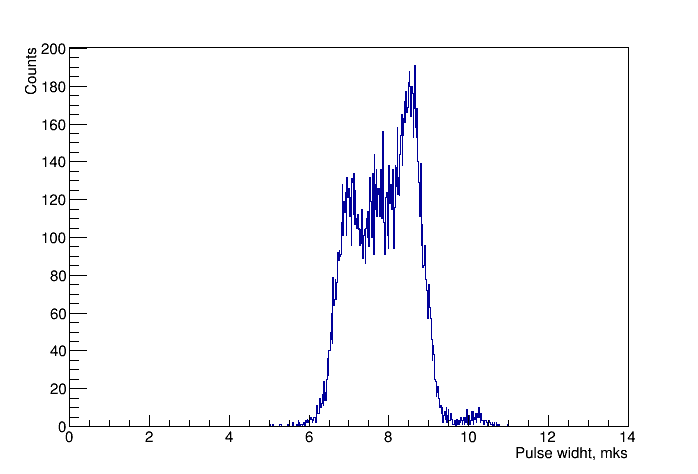 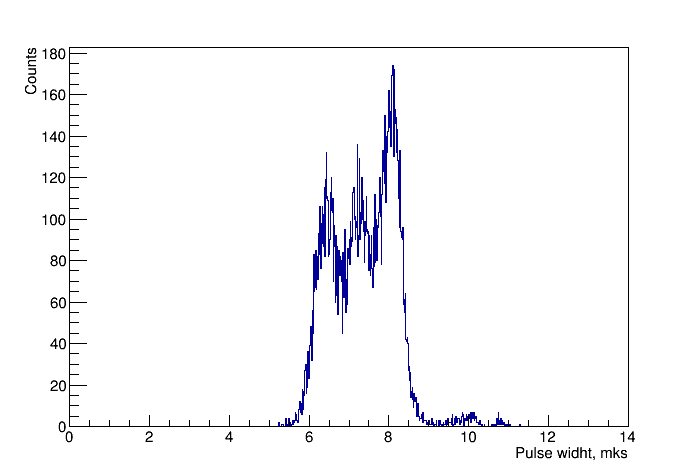 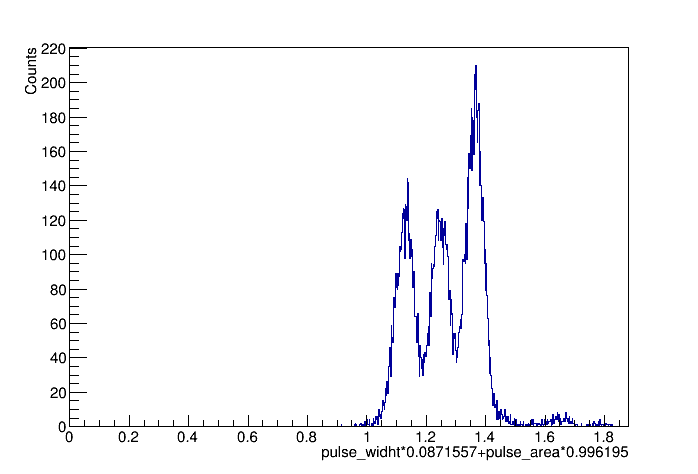 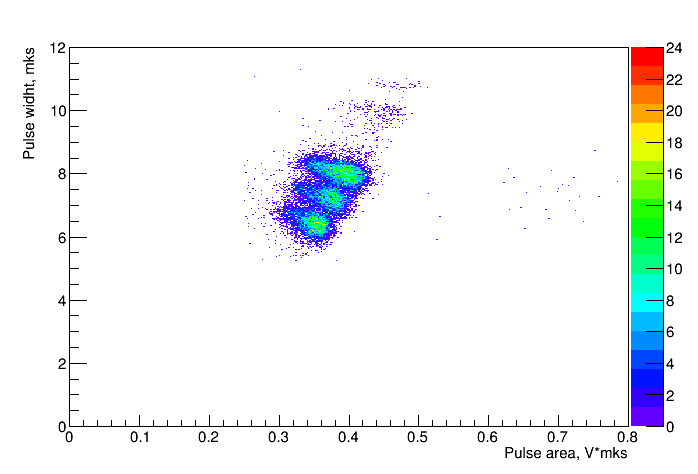 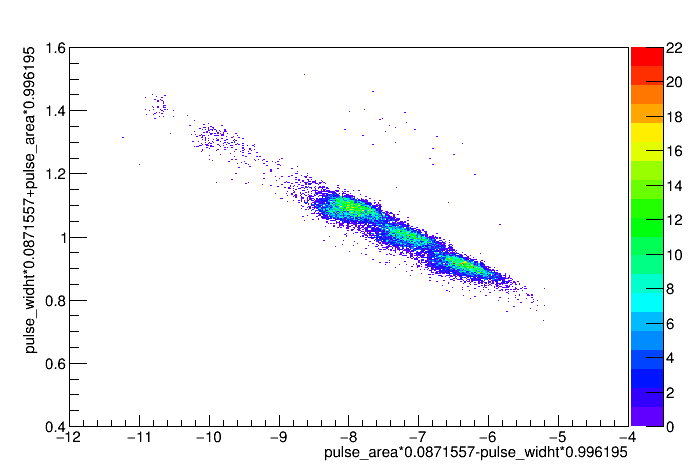 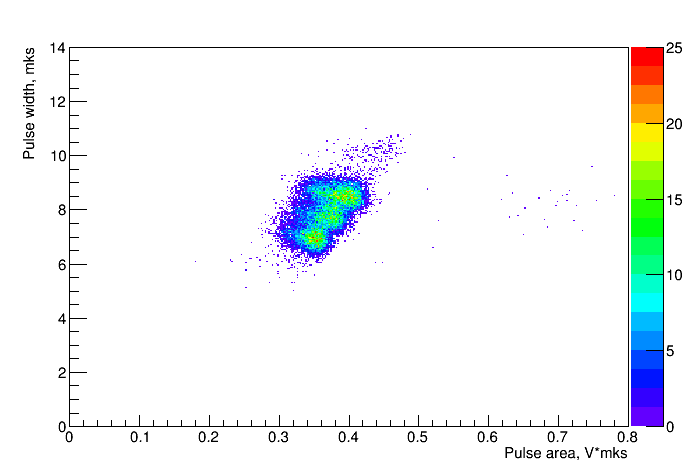 Fixed threshold
Constant fraction threshold
Rotation 83⁰
24